ΟΙ ΑΡΙΘΜΗΤΙΚΕΣ  ΠΑΡΑΣΤΑΣΕΙΣ
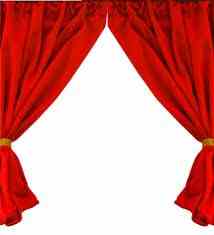 .
(3+4)
(12-2):2=
Σειρά των πράξεων
Α
( οι πράξεις μέσα στις παρενθέσεις )
Β
πολλαπλασιασμοί    και  διαιρέσεις
Γ
προσθέσεις    και  αφαιρέσεις
ΕΙΔΕΣ ΓΙΑ ΝΑ ΜΗΝ ΑΝΤΙΔΡΑΣ;                 ΟΛΟ ΕΜΕΙΣ ΜΕΝΟΥΜΕ ΤΕΛΕΥΤΑΙΕΣ!!!
ΔΕ ΘΑ ΑΓΧΩΘΩ ΤΩΡΑ ΚΑΙ ΓΙΑ ΤΗ ΣΕΙΡΑ! 
ΤΟ ΑΓΧΟΣ ΜΟΥ ΠΡΟΣΘΕΤΕΙ ΧΡΟΝΙΑ!
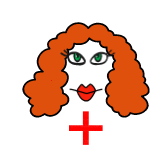 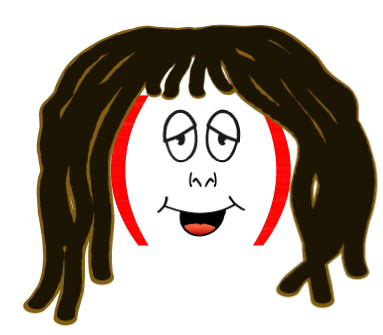 ΤΗΝ ΠΡΩΤΙΑ ΒΕΒΑΙΑ ΠΑΝΤΑ ΕΧΟΥΜΕ ΕΜΕΙΣ ΟΙ ΠΑΡΕΝΘΕΣΕΙΣ!!!
1o ΠΑΡΑΔΕΙΓΜΑ
7 + 2
.
.
(2+5)
(8-5) =
Πρώτα οι πράξεις μέσα στις  παρενθέσεις!!!
7 +  2
.
.
= 7
3 =
Έπειτα οι πολλαπλασιασμοί και οι διαιρέσεις!!!
=  49  +  6 =  55
Στο τέλος οι προσθέσεις και οι αφαιρέσεις!!!
2o ΠΑΡΑΔΕΙΓΜΑ
8 -
.
(9-3)
(20-5 ): 3 =
Πρώτα οι πράξεις  μέσα  στις παρενθέσεις!!!
8 -  15
.
= 6
3 =
:
Έπειτα οι πολλαπλασιασμοί και οι διαιρέσεις!!!
= 48  -   5 =  43
Στο τέλος οι προσθέσεις και οι αφαιρέσεις!!!
ΑΚΟΜΑ ΕΝΑ ΠΑΡΑΔΕΙΓΜΑ!!!
+
(4+6): (2+3) + 14: 7
(2+2+4+4): 3 =
+
Α
ΠΑΡΕΝΘΕΣΕΙΣ
= 10  : 5   +  14  : 7
12 : 3 =
+
Β
ΠΟΛΛΑΠΛΑΣΙΑΣΜΟΙ & ΔΙΑΙΡΕΣΕΙΣ
= 2   +  2
4 =
Γ
= 4  +   4  =   8
ΠΡΟΣΘΕΣΕΙΣ ΚΑΙ 
ΑΦΑΙΡΕΣΕΙΣ